Disposable Coffee Cups
Why are they a problem, and what can be done?
Michael Lenaghan
Environmental Analyst – Zero Waste Scotland
[Speaker Notes: Zero Waste Scotland Title Slide – standard version]
Disposable Coffee Cups (DCCs)
Presentation Overview
The Scale of the DCC Problem
Managing DCC Waste
Why is recycling so difficult?
Biodegradable: a good idea that isn’t working
Prevention via Reuse
Reusable Cup Discounts
The Importance of Convenience
DCC Charges
[Speaker Notes: Zero Waste Scotland body text slide.]
The Problem
Material Composition
Avg. DCC weighs 15g – 20g and is made of multiple materials:
Internal waterproof lining – Polyethylene (~0.1g)
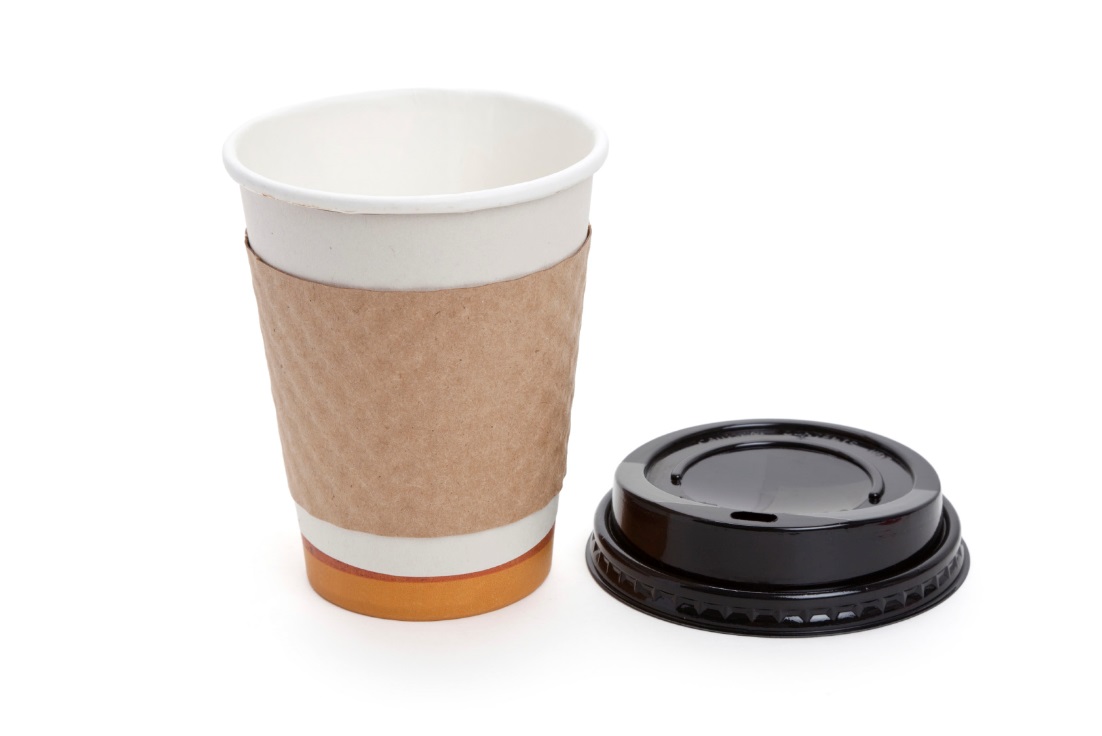 Cup Body – Paper (~12g)
Sleeve – Corrugated Cardboard (~3g)
Lid – High Impact Polystyrene (~3g)
[Speaker Notes: Portrait image option. Images should bleed off the right side of the page and at the bottom.]
The Problem
Carbon Impacts
Producing a DCC generates ~1.5Xs its weight in CO2e, most from plastic
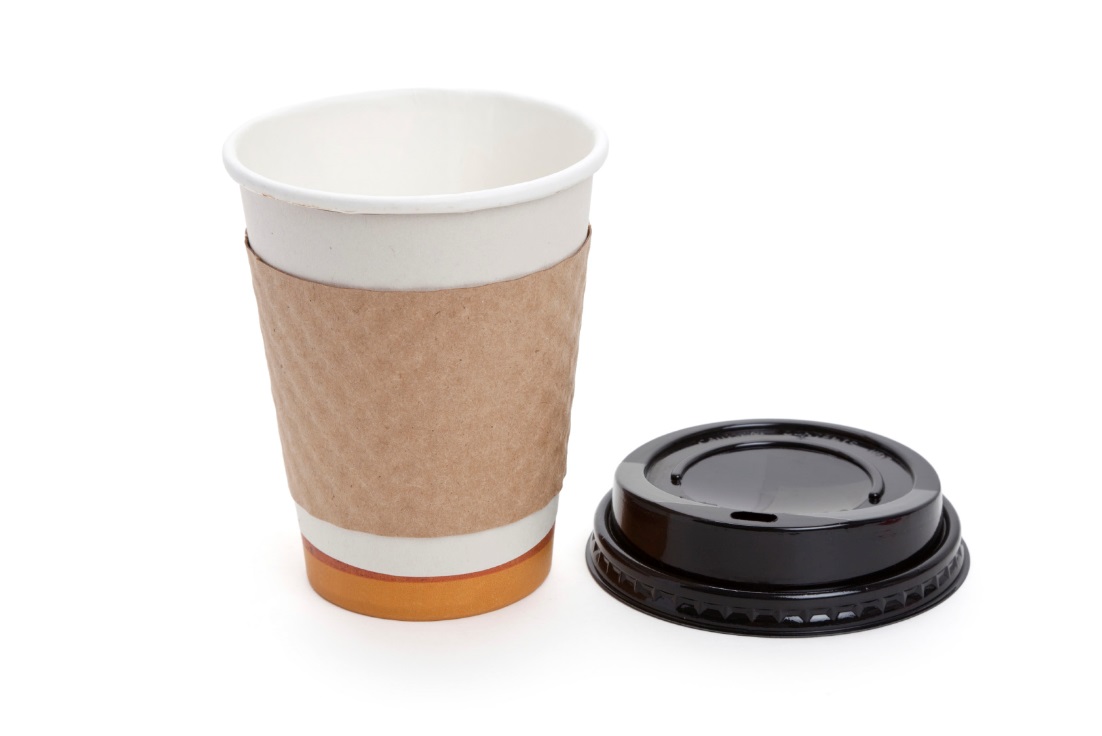 [Speaker Notes: Portrait image option. Images should bleed off the right side of the page and at the bottom.]
The Problem
Annual DCC Use in Scotland
But this is only part of the story…
[Speaker Notes: ~1% the carbon footprint of Tonga… in coffee cups.]
Managing DCC Waste
Why can’t we recycle them?
Internal waterproof lining – Polyethylene (~0.1g)
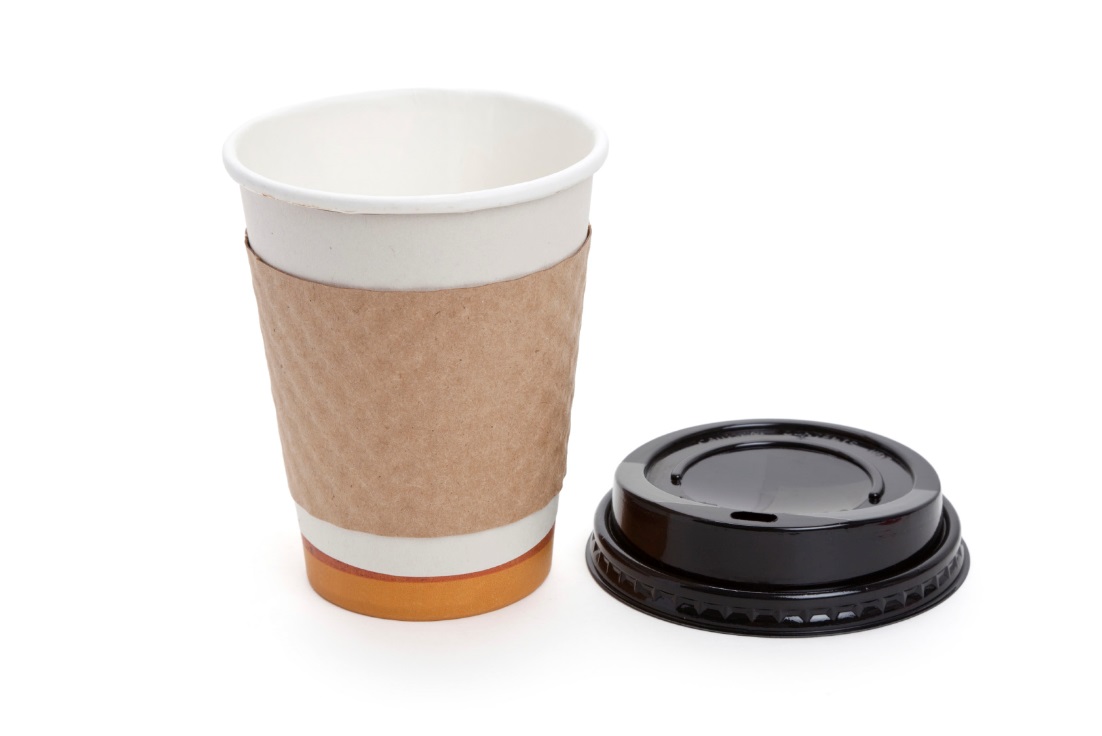 Cup Body – Paper (~12g)
Sleeve – Corrugated Cardboard (~3g)
Lid – High Impact Polystyrene (~3g)
Managing DCC Waste
Why can’t we recycle them?
Technical Barrier
Requires special facility. Only 2 in the UK, neither of which are in Scotland.

Economic Barriers
DCCs are high volume, low weight, low value material that produce a low value Recyclate. Recycling DCCs over great distance is not economical.

Insufficient supply to justify a plant in Scotland.
Internal waterproof lining – Polyethylene (~0.1g)
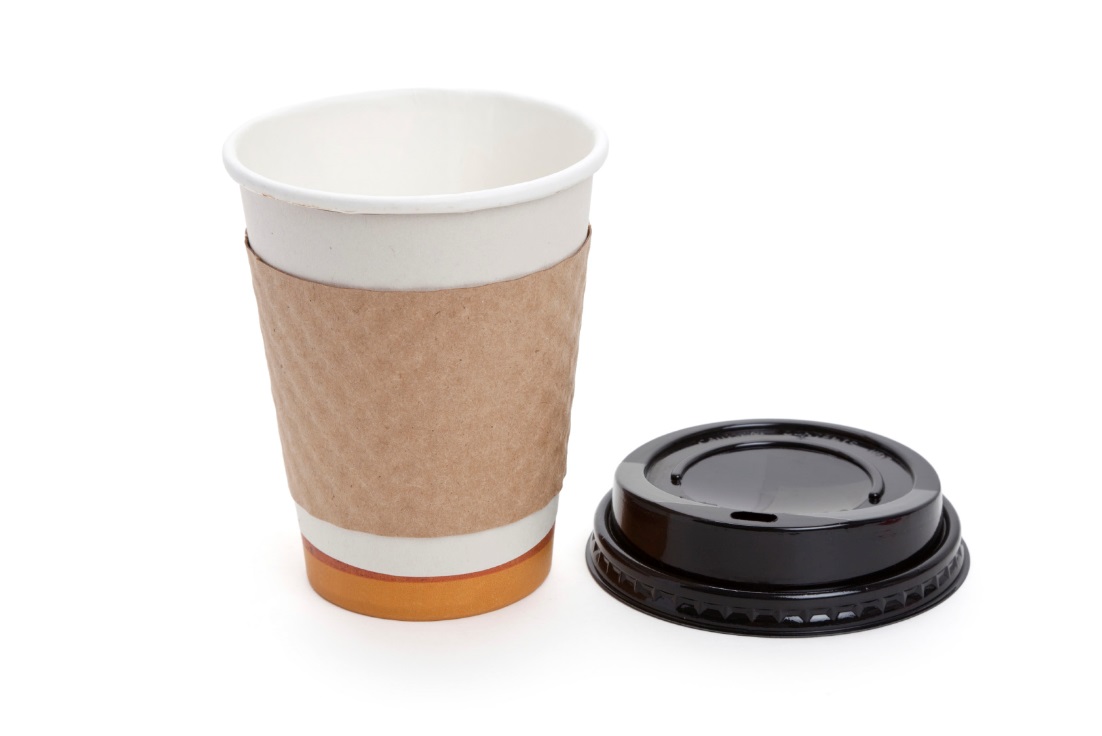 Managing DCC Waste
Accounting for Waste Management Impacts
The vast majority of DCCs end up in landfill, or incineration.
Total est. carbon impacts: 7,000 tCO2e/year in Scotland
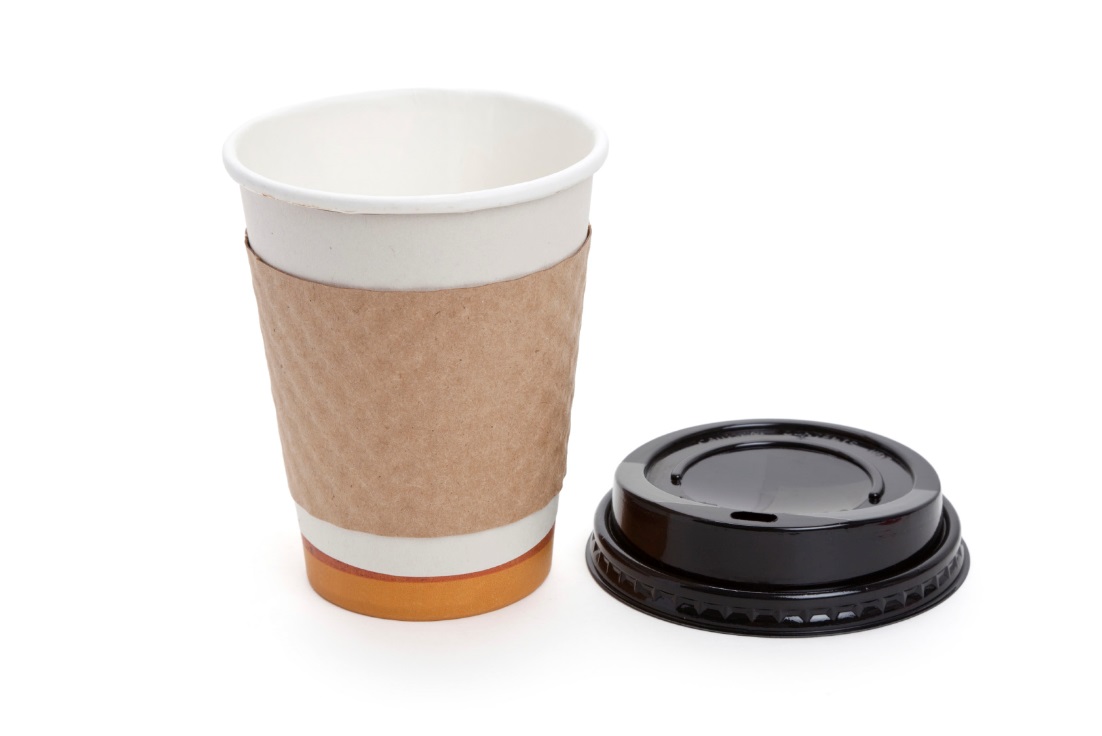 [Speaker Notes: Portrait image option. Images should bleed off the right side of the page and at the bottom.]
Managing DCC Waste
‘Biodegradable’ Cups: A good idea that isn’t working
Very few biodegradable cups are making it to compost…
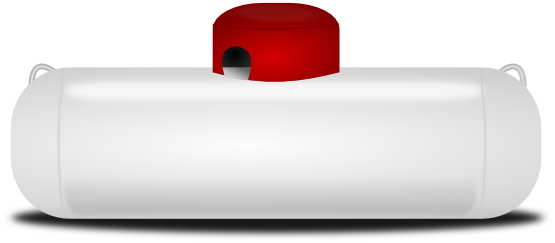 Waste Contractor: AD or Compost?
Sort-line recognition?
Access to Organic Bins?
Consumer Recognition?
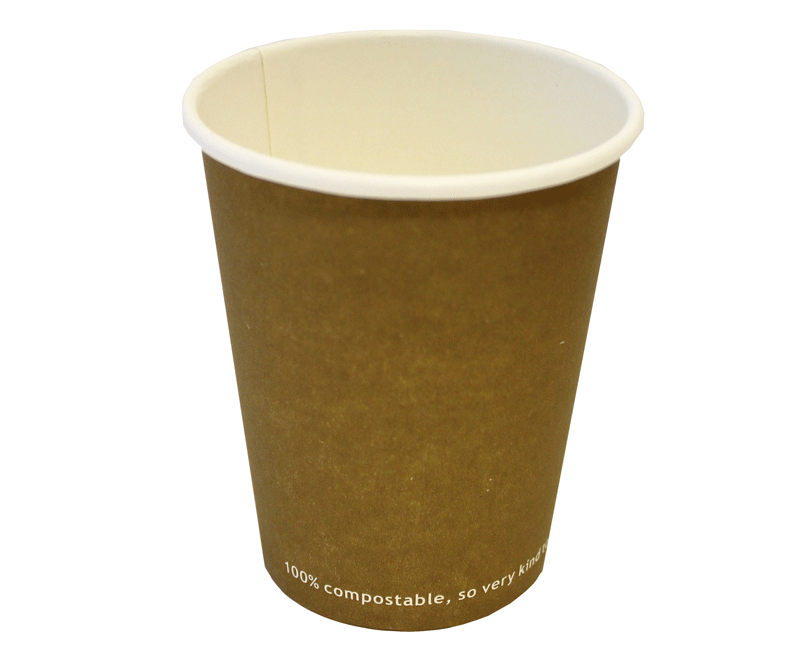 Compost Facility
Biodegradable
Compostable
Landfill
“An ounce of prevention is worth a pound of cure”
- Benjamin Franklin
[Speaker Notes: Display quote slide – corporate blue.]
Prevention via Reuse
Reusable Cup Discounts
Nearly every major café chain offers a reusable cup discount of some kind…
Starbucks: 25p
Costa: 25p
Pret a Manger: 25p
Café Nero: double stamps (~25p)

So does this mean they work?
~10% Price Reduction
Prevention via Reuse
The Starbucks Story
2008 – Starbucks’ reusable cup rate was <2%.  The company set a goal of achieving 25% by 2015. 
Reusable cups in store
Reusable cup discount
2011 – Reuse rate was still below <2%. Company lowered its goal to 5%. 
£1 reusable cup
Trialled 50p discount
2015 – Starbucks failed to achieve its objective. Reusable cup rate remained <2%.
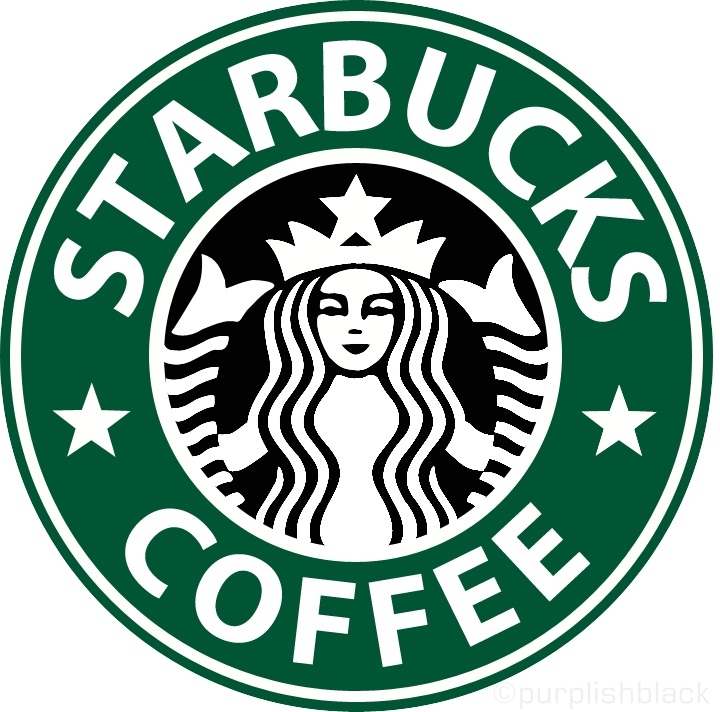 Prevention via Reuse
Reusable Cup Discounts
Speaking before UK Parliaments Environmental Audit Committee (10/10/2017)

”[…] people are being offered up to as much as 50 pence to use a reusable and we do have an example of one group who not only gave the cup away for nothing, they also gave you free coffee the next time you brought it in. […] three weeks later […] the ratio of reusables to regular paper coffee cups, returned to the former pattern.” 
Martin Kersh, Foodservice Packaging Association

Discounts “are not necessarily driving the levels that you would hope to see […]. The take-up is low […] below 1%.”
- Oliver Rosevear, Costa Coffee
Prevention via Reuse
Reusable Cup Discounts
If Discounts don’t work, why are they so common?
Impact
Major retailers admit that discounts have failed to significantly increase reuse rates
Vs.
Image
As a PR measure, discounts are an effective way to signal a company is ‘doing its part’ for the environment.
So what does work?
Prevention via Reuse
The importance of convenience
Reuse rates tend to be higher in workplaces, regardless of discount value
Convenience - cleaning, storing and using a reusable cup is easier at work, than in general.
An element of social capital and accountability?
Prevention via Reuse
The Importance of Convenience
Urban Deposit Return System
How do they work?
Customers pay a deposit for a reusable cup, which they can keep or return to a participating retailer at any time to recoup their deposit. The cup is then cleaned and reintegrated into the system.
	
Benefits
Consumers get the convenience of a DCC without the environmental impacts.
Sharing Economy - reduces net demand for reusable cups.

Real world examples?
Commonly used at Christmas Markets throughout the UK
City of Hamburg – Refill It! System launched in 2016
Cup Club – UK start-up, just won $2m Circular Design Fund from Ellen MacArthur Foundation
[Speaker Notes: Refill It! – cups cost 1.50 euro, 11 participating retailers, customers can buy and keep their own lid which fits on to each new cup.
Cup Club – for profit business, uses chips in cups to track their location and movement.  Interesting business model and privacy implications.

So we can increase reuse at workplaces by improving convenience.  We can apply the same concept to the high street by creating deposit systems, though admittedly, these require considerable collaboration and change to the status quo.  Is there anything easier that we can do?  Yes.]
Prevention via Reuse
Charging for Disposable Coffee Cups
Packaging is NOT free
We all pay for packaging - the cost is simply hidden from view.
~7% of your grocery bill is for the cost of packaging
Packaging charges and discounts make the cost of packaging explicit.

Charges vs Discounts
Loss Aversion - charges are more effective than discounts at changing behaviour, because they harness what is known in behavioural science as ‘loss aversion’
People will do more to avoid loss than they will to obtain gain.

Scotland’s 5p Carrier Bag Charge
A minor charge reduced single-use carrier bag use by 80% (ZWS, 2014)
Would the results have been the same if shoppers were offered a 5p discount on their bill for each reusable bag they used?
Prevention via Reuse
Charging for Disposable Coffee Cups
A DCC Charge is a simple way to change consumer behaviour without raising costs
‘There is an inverse tax already, is there not? If you are prepared to give a 25 pence discount, that is already a charge.’ 
- Environmental Audit Committee Chair (10/10/17)
Prevention via Reuse
Charging for Disposable Coffee Cups
The public and policy-makers have expressed an interest in a DCC Charge
September 2017 – Scottish Government announces it will, “establishing an advisory group to consider fiscal and other measures to reduce waste and boost the circular economy – for example, a possible levy on single use coffee cups”. 
(The Government’s Programme for Scotland 2017-2018)

October 2017 – YouGov Survey on behalf of Marine Conservation Society found “74% of Brits would support a charge on single use coffee cups”.

October 2017 - UK Parliament’s Environmental Audit Committee held oral evidence session on “exclusively on the issue of coffee cup waste” during which a charge is a central topic of discussion.
Prevention via Reuse
Charging for Disposable Coffee Cups
The Packaging Industry strongly opposes a DCC charge, arguing:

1) We should focus on reducing litter, rather than prevention
“charges will not address litter problems […] the necessary transformation in consumer behaviour in relation to litter will require investment in national, behaviour change-led programmes.” - Paper Cup Recovery and Recycling Group, Packaging News.
“a charge on cups will not in any way change the behaviour of those who feel it’s acceptable to litter.” – Foodservice Packaging Association (FPA), Packaging News.

2) We should focus on recycling, rather than prevention
“The focus should be in building on the good work that has been implemented to recover and recycle coffee cups.” – FPA, Packaging News.
“We are not, as an industry, in favour of bans and charges. What we want to do is to put the infrastructure and the points into place so that people can recycle the product.” – FPA’s Martin Kersh speaking to Environmental Audit Committee
Prevention via Reuse
Charging for Disposable Coffee Cups
The Packaging Industry strongly opposes to a DCC charge (cont.):

3) Reducing DCC waste would be bad for the economy
“the focus should not be in reducing demand for an industry that makes a positive contribution to the economy.” – FPA, Packaging News.
In other words, preventing waste reduces economic activity.  Conversely, encouraging waste stimulates the economy.
Imagine making the same argument about energy efficiency, or food waste.
Conclusion
Scotland generates ~2 million DCCs a year
DCCs are difficult to recycle due to their material composition
Preventing DCCs through reuse is the best way to reduce their environmental impacts
Reusable cup discounts are a common, but ineffective incentive
The are used to communicate environmental commitment
What works
Making reusable cups more convenient
Replacing reusable cup discounts with DCC charges
The public supports a DCC Charge – the packaging industry does not.

Now to Dr. Poortinga who will present results from his field study
Thank You
Michael Lenaghan
Environmental Analyst – Zero Waste Scotland
michael.Lenaghan@zerowastescotland.org.uk